স্বাগতম
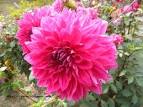 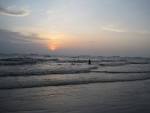 শিক্ষক পরিচিতি
আনন্দ কুমার শীল
 সহকারি শিক্ষক 
৩০নং বলুগ্রাম  সরকারি প্রাথমিক বিদ্যালয়
কাশিয়ানী,গোপালগঞ্জ ।
পাঠ পরিচিতি
শ্রেণিঃ ৩য়
বিষয়ঃ প্রাথমিক বিজ্ঞান 
সাধারণ পাঠঃ জীবনের জন্য পানি 
সময়ঃ৪০ মিনিট
শিখনফল
কোন কোন উৎস থেকে পানি পাওয়া যায় শিশুরা তা বলতে ও লিখতে পারবে
আবেগ সৃষ্টি
গল্পের মাধ্যমেঃ একটি কাকের একদিন----- ।
পানির উৎস
বাস্তবঃ শিশুদের শ্রেণিকক্ষের বাইরে বিদ্যালয়ের নিকট পরিবেশে নিয়ে গিয়ে কোন কোন উৎস থেকে পানি পাওয়া যায় তা বলতে সহায়তা করব ।
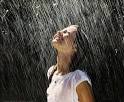 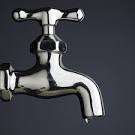 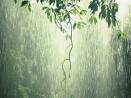 পানির কল
বৃষ্টি
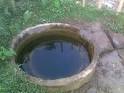 কুয়া
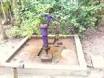 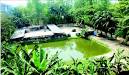 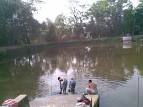 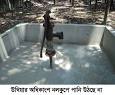 নলকুপ
পুকুর
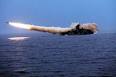 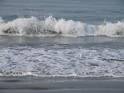 সাগর
দল নং-১
তোমার পরিবার কোন কোন উৎস থেকে পানি ব্যবহার করে ?
দল নং-২
তোমরা বিদ্যালয়ে কোন কোন উৎস থেকে পানি ব্যবহার করো ?
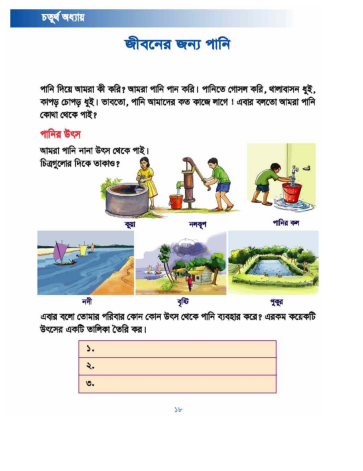 মূল্যায়ন
১।মাটির নিচের ২ টি পানির উৎসের নাম লিখ ।
২।মাটির উপরের২ টি পানির উৎসের নাম লিখ ।
পরিকল্পিত কাজ
তোমার এলাকায় পানির কোন কোন উৎস আছে ?
ধন্যবাদ
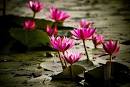